TUTORIELS POUR GGGOLF ET GOLF CANADA
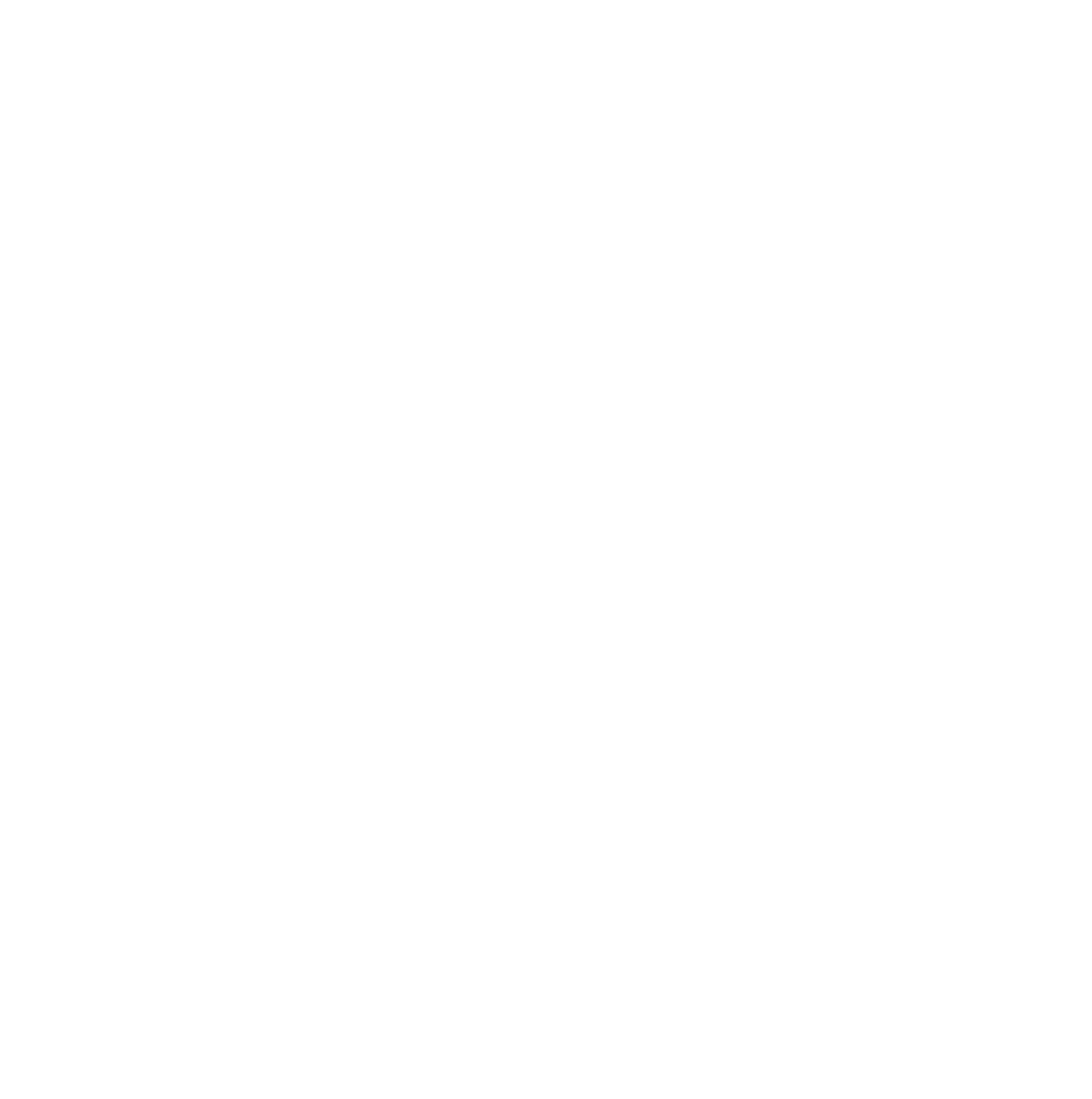 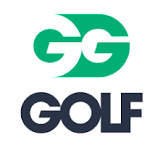 Entrez votre numéro de membre et mot de passe pour vous connecter
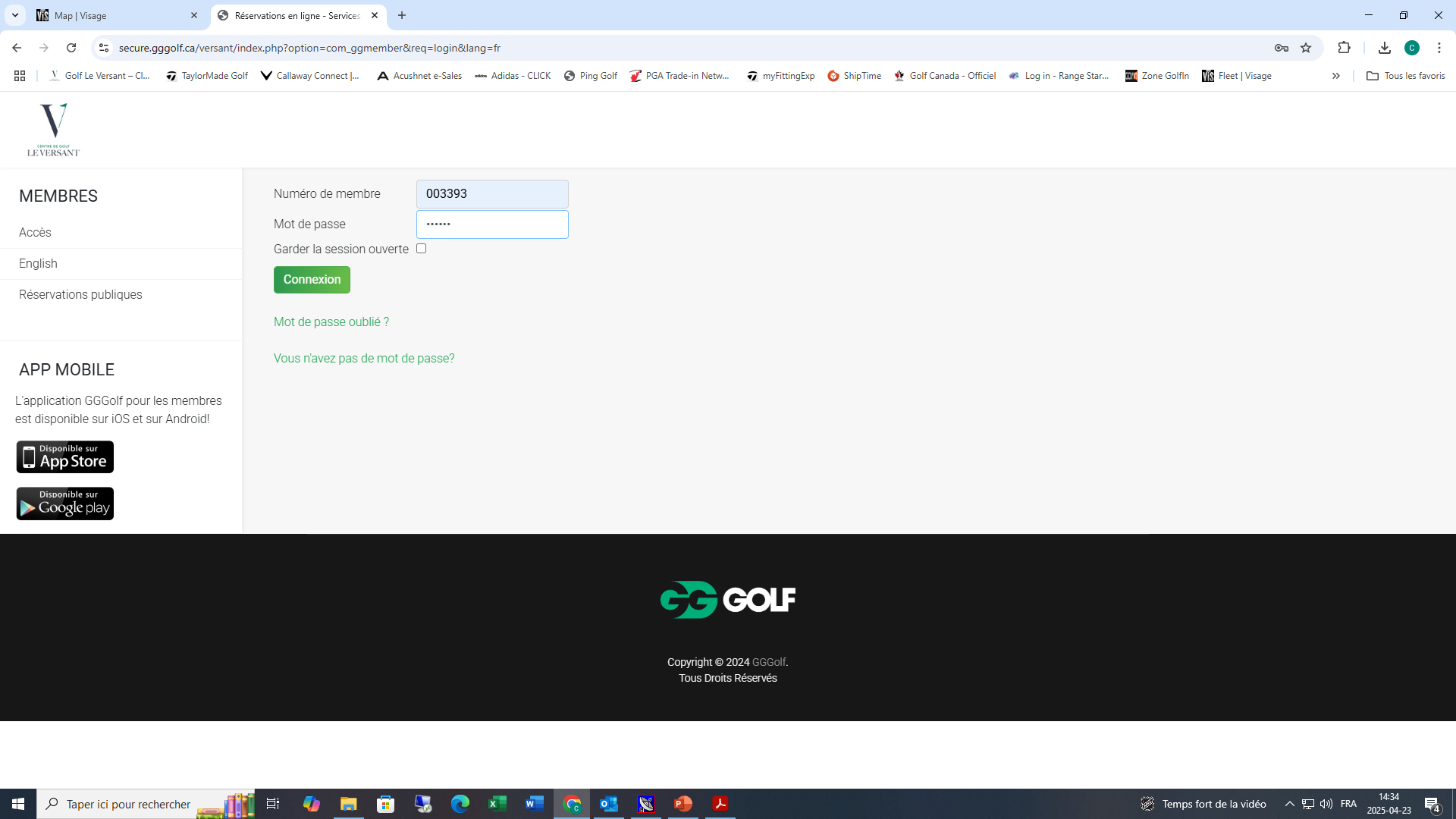 Voici la vue du calendrier des membres
Pour prendre une réservation cliquez sur les icones ‘’Départs’’
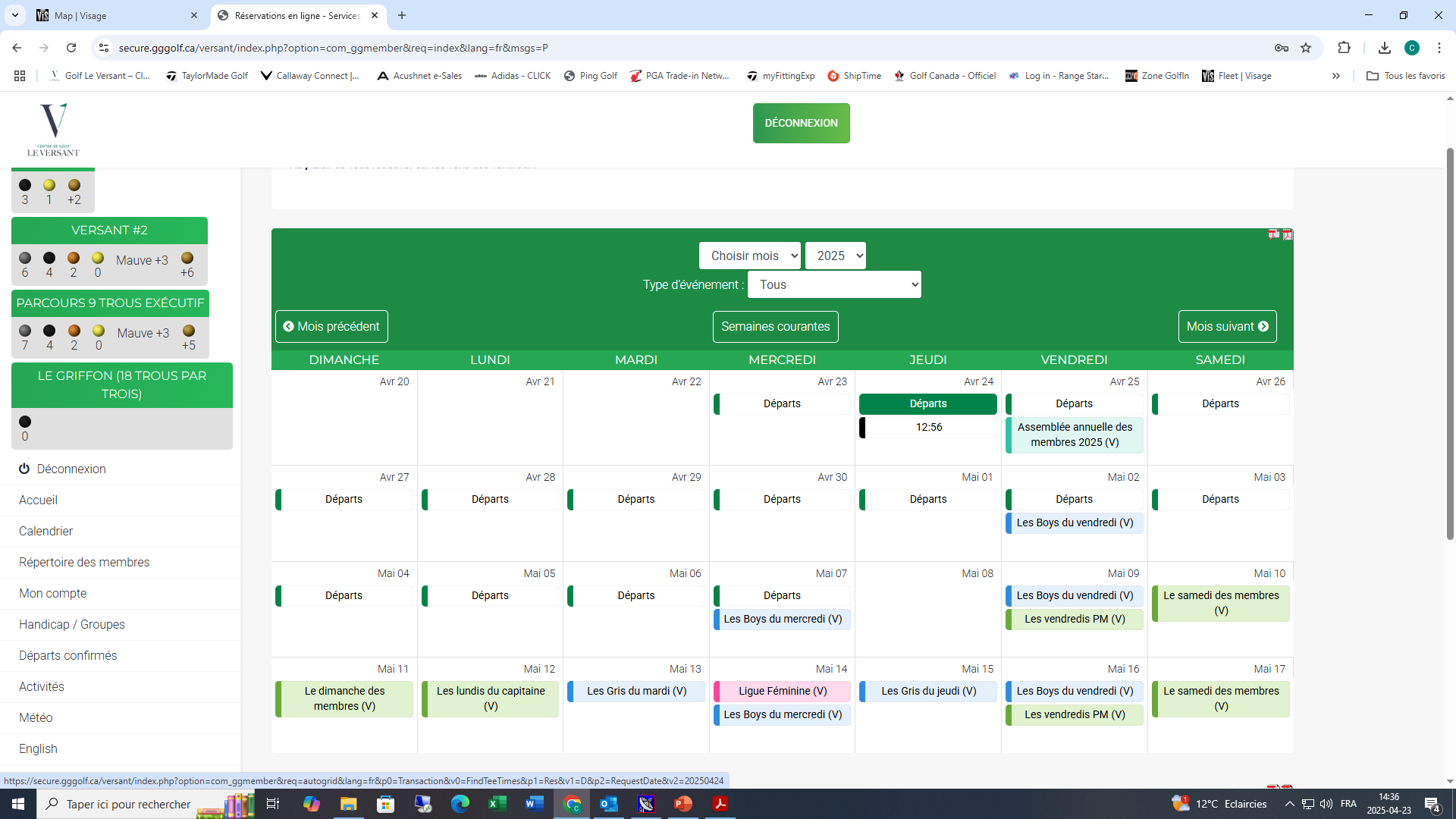 Choisir les joueurs qui vont jouer dans votre quatuor et inscrire un commentaire au besoin et ensuite cliquer sur ‘’Enregistrer’’. Pour les invités non-membres, leurs prénoms et noms de famille sont obligatoires
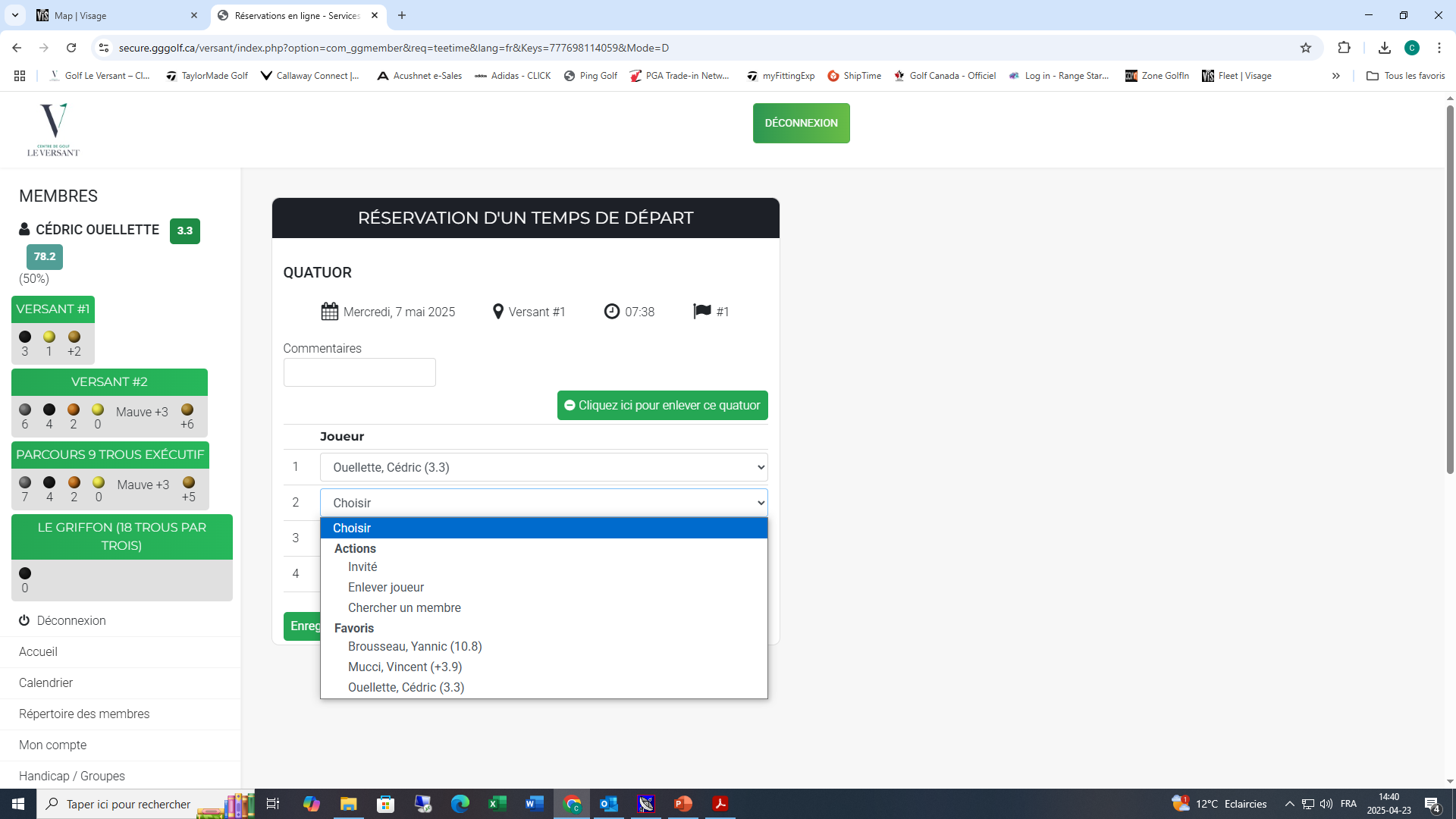 Voici la vue du calendrier des membres
Pour s’inscrire a un événement de membre cliquer sur l’événement en question
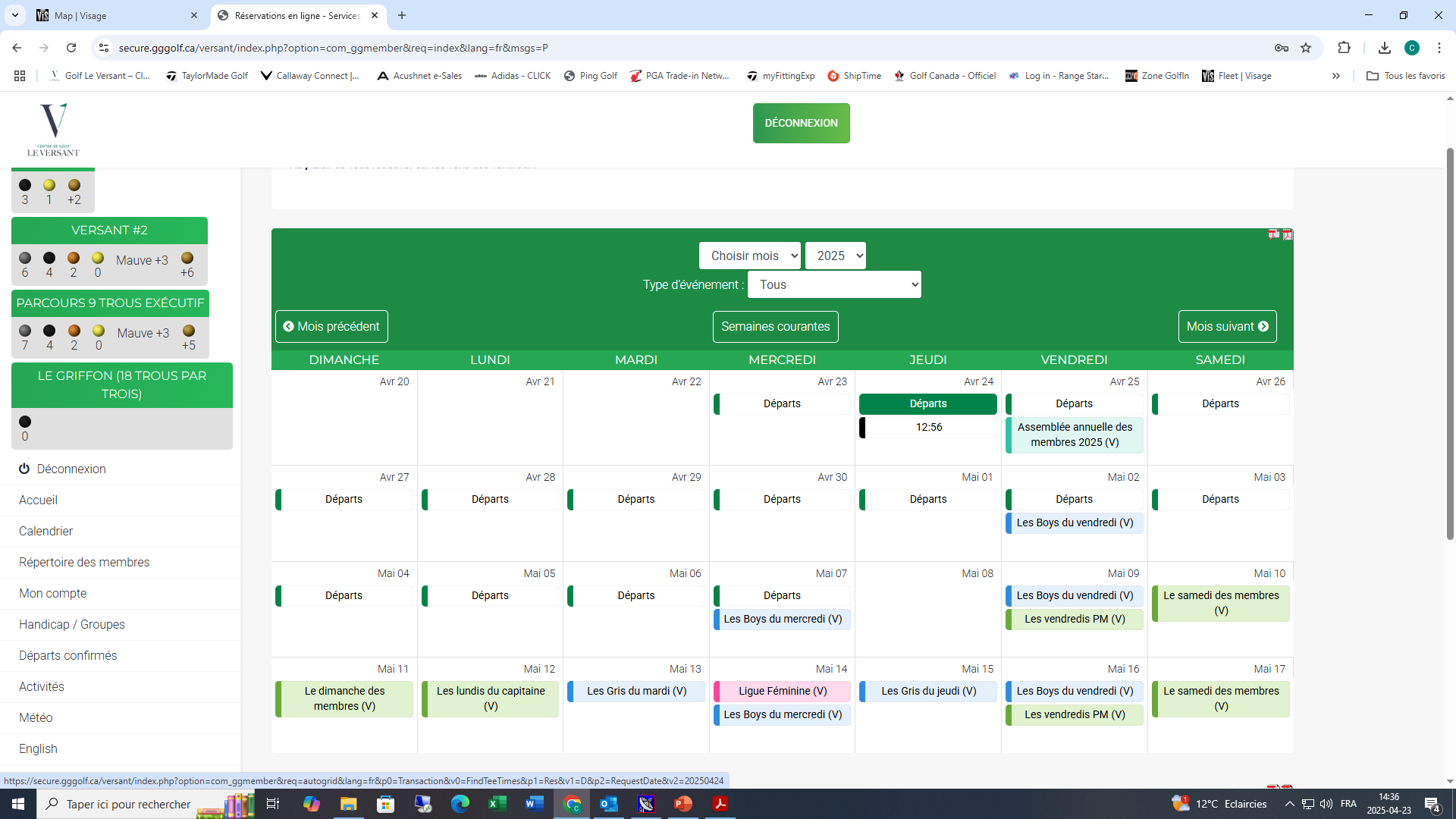 Le Pop-up de l’événement s’affichera et cliquer sur ‘’Cliquez ce lien pour vous inscrire’’
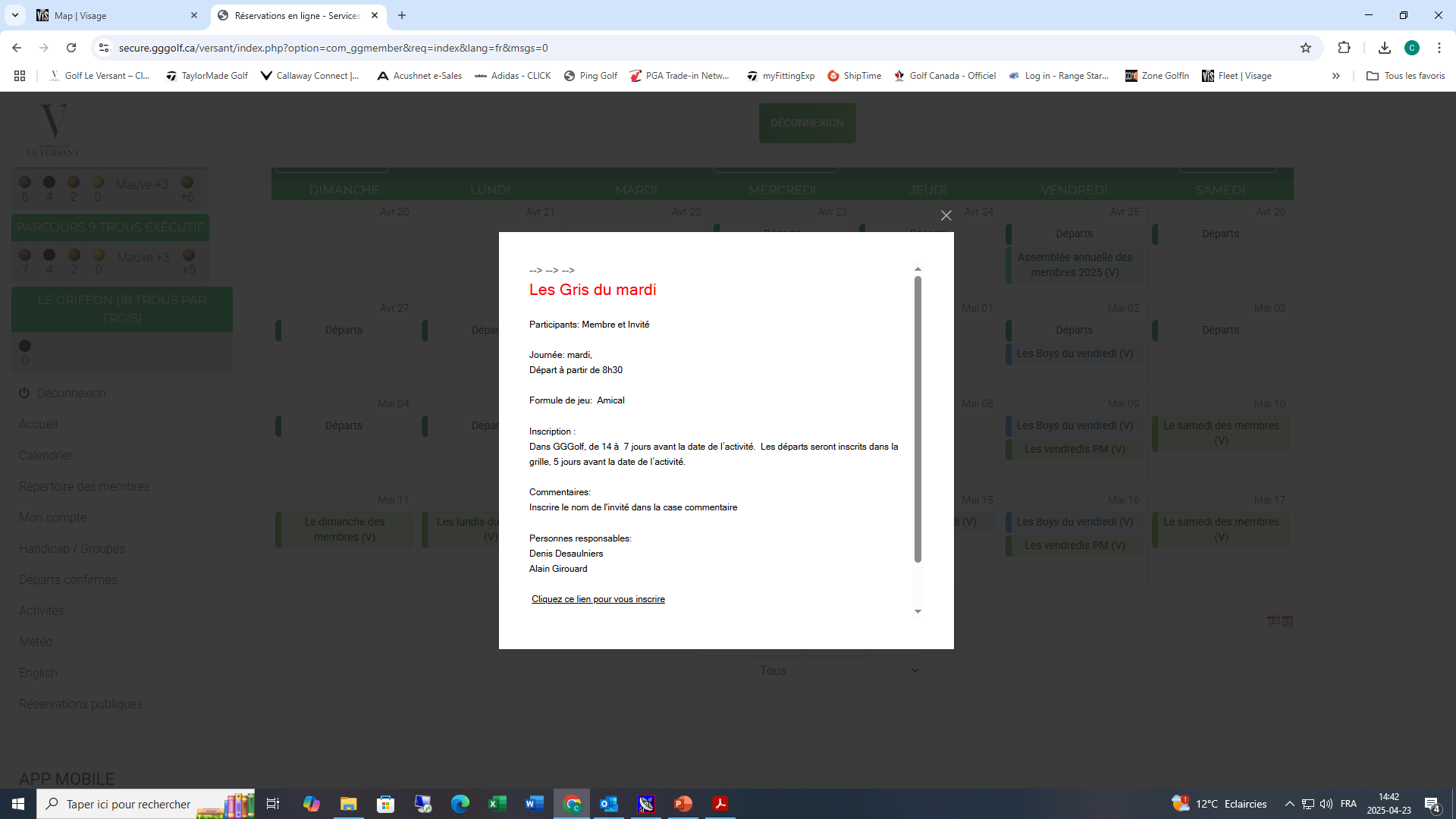 Choisir les joueurs qui vont jouer dans votre quatuor et inscrire un commentaire au besoin et ensuite cliquer sur ‘’Enregistrer’’. Pour les invités non-membres, leurs noms et prénoms de famille sont obligatoires
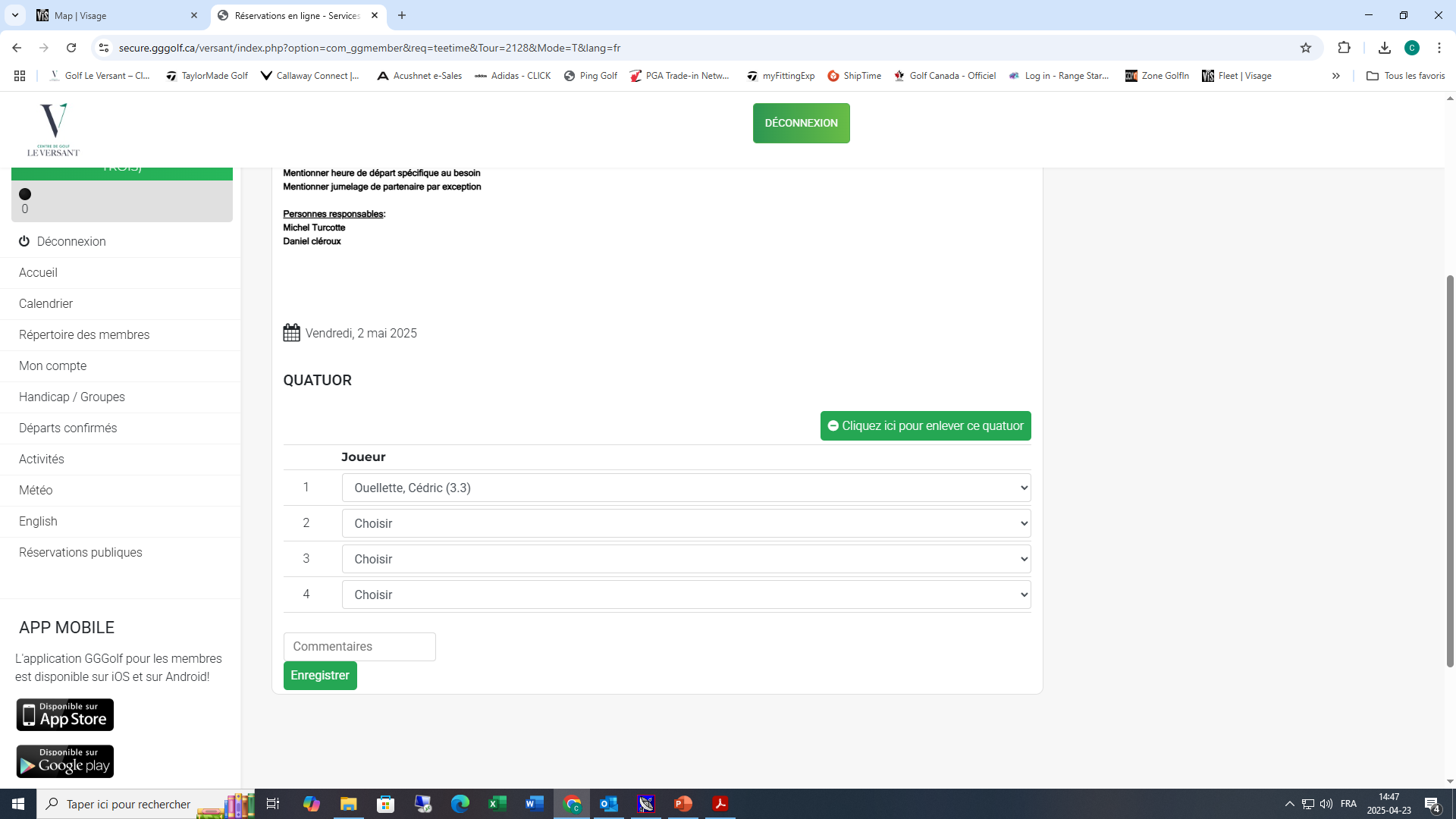 Carte Golf CanadaDaniel Cléroux, capitaine
Avantages: 
Obtention de handicap officiel
Développement du golf
Assurance
Dommage
Responsabilité civile
Perte et vol

Abonnement au club ou en ligne
Apps Golf Canada

Visitez les sites de Golf Québec et Golf Canada pour plus d'informations
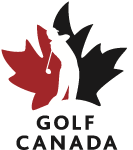 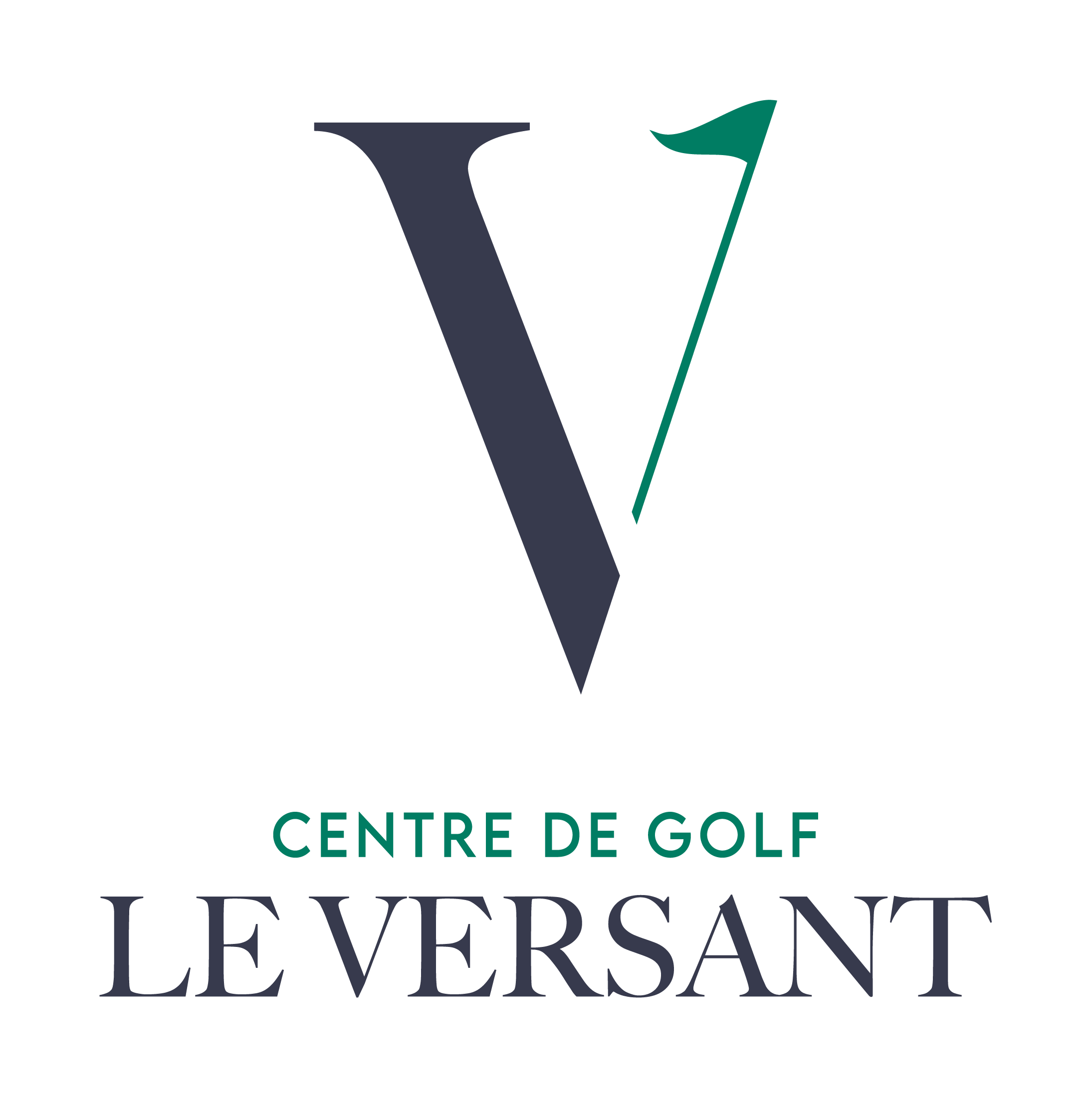 Golf Canada
Golf Canada
Cliquez sur ‘’Débutez une nouvelle partie’’
Cliquez sur ‘’Débuter pour commencer une partie’’
Golf Canada
Cliquez sur ‘’Débutez une ronde’’
Choisir un parcours et un jalon de départ
Golf Canada
Voici la vue de votre écran avec l’image dessin
Voici la vue de votre écran avec l’image satellite
Golf Canada
Cliquez sur ‘’Publiez un score’’
Cliquez sur ‘’Débuter pour commencer une partie’’
Golf Canada
Entrez votre score
Choisir un parcours et un jalon de départ
Enregistrer le résultat
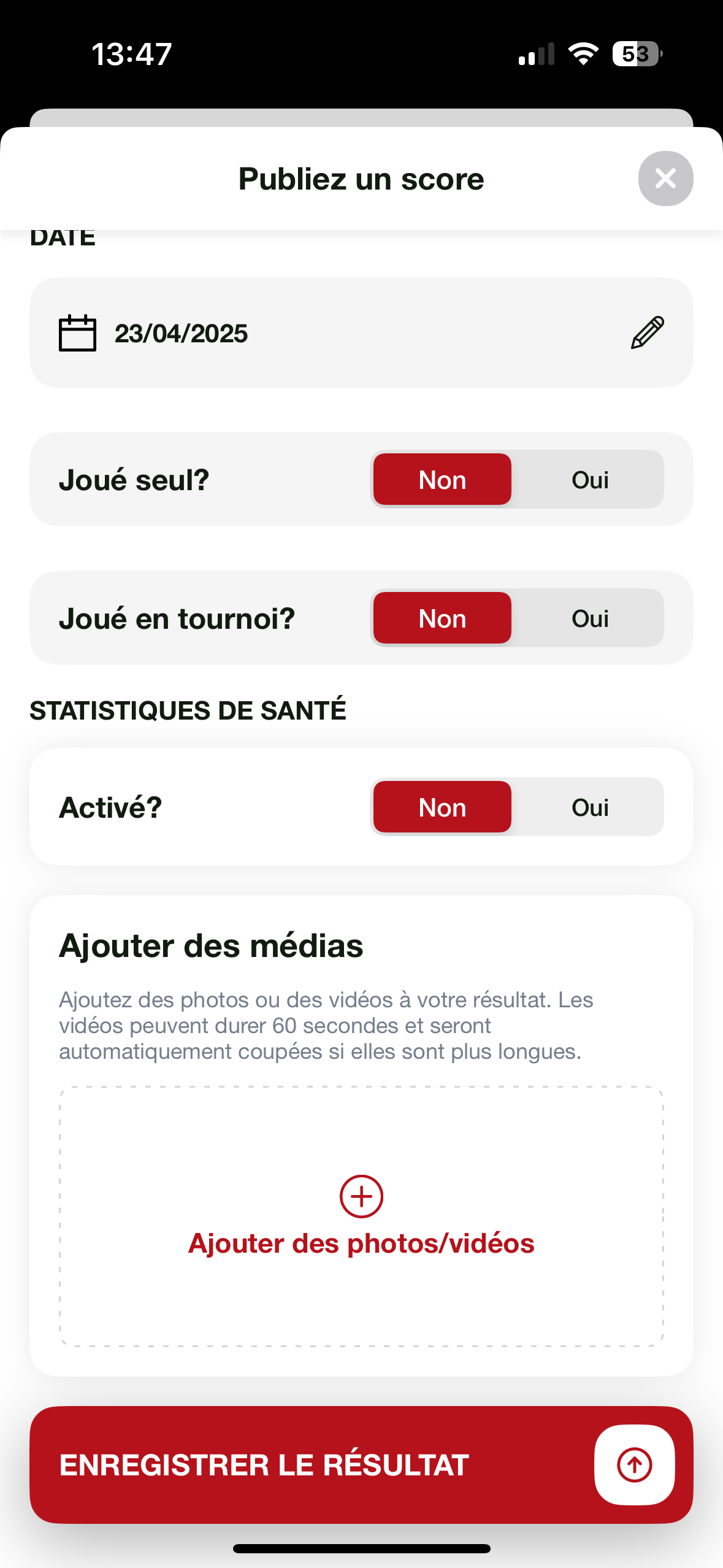